Uniform Guidance -  Procurement Implementation
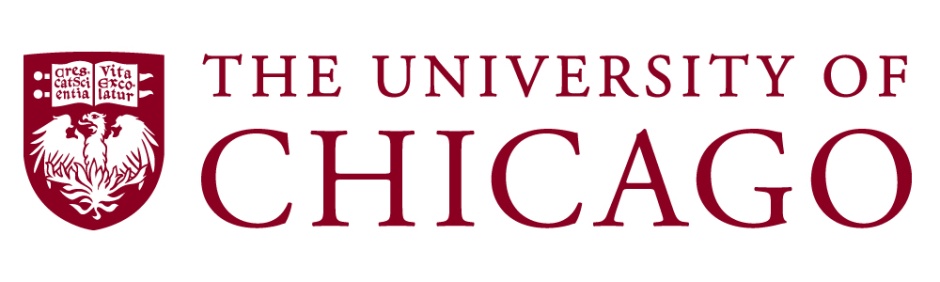 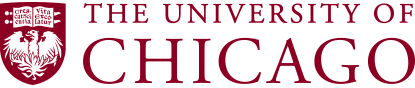 Complete Summary of Changes
June 14, 2018
Background & Baseline – Uniform Guidance
CFR Title 2 -> Subtitle A -> Chapter 2 -> Part 200:  Uniform Administrative Requirements, Cost Principles, and Audit Requirements for Federal Awards
Issued by Office of Management and Budget (OMB)/Council on Financial Assistance Reform (COFAR) on December 26, 2013
Establishes uniform administrative requirements, cost principles and audit requirements for Federal awards to non-Federal entities
Combines 8 previous OMB Circulars into 1 (for universities it replaces OMB A-21, A-110 and A-133)
Most of the guidance was effective December 26, 2014, but the section dedicated to Procurement Standards (200.317 – 200.326) was originally scheduled to be effective for procurement actions after July 1, 2015
After numerous extensions/grace periods, the effective date for the Procurement Standards implementation will be July 1, 2018
2
Quick Summary of Changes
The Good News…
Uniform Guidance is being widely interpreted as providing additional flexibility around Micro-Purchase and Informal Procurement limits
The current University policy set is already aligned with the majority of UG requirements
A Bit More Challenging…
Uniform Guidance has increased the documentation and due diligence requirements for purchases above Formal Procurement limits
The UG Procurement Standards include a few new provisions and requirements:
200.305(b)(3) – Payment Terms 
200.320(c)&(d) – Publication of formal RFPs
200.320(f)(4) – Sole Source requirements
200.323(a) – Independent estimates required before receiving proposals
200.323(b) – Negotiation of profit as a separate element of the price
3
Threshold Comparisons – Current vs Uniform Guidance
4
Today vs. July 1, 2018 and After
What Stays the Same
Competitive sourcing of goods and services
Dollar thresholds determine the documentation required and what procurement actions to take
Substantiated justification required for non-competitive transactions (single/sole source)
Conflict of Interest requirements must be upheld
What Will Change
Increases to the Micro-Purchase, Small/Informal and Large/Formal purchase thresholds
Formal Procurements (>$150K) for sponsored transactions require full and open competition including publicizing requirements
Creation of independent internal cost estimates prior to receipt of bids or proposals
Fewer allowances for non-competitive transactions and increased documentation requirements
5
How Will This Impact Me?
Uniform Guidance documentation requirements are generally reduced for lower dollar transactions (<$150K) and more significant for larger dollar transactions (>$150K)
Non-competitive purchases will require increased attention and documented price analysis
Additional effort will be required for purchases over $150K due to independent estimate and public bidding requirements
Transactions may require additional feedback from subject matter experts (researchers, PIs, etc.) to document selection of non-competitive or not-low bidder awards
6